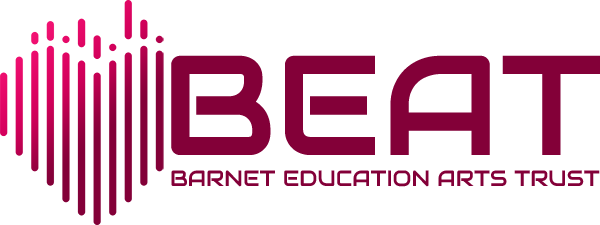 Infant Music Festivals 2023
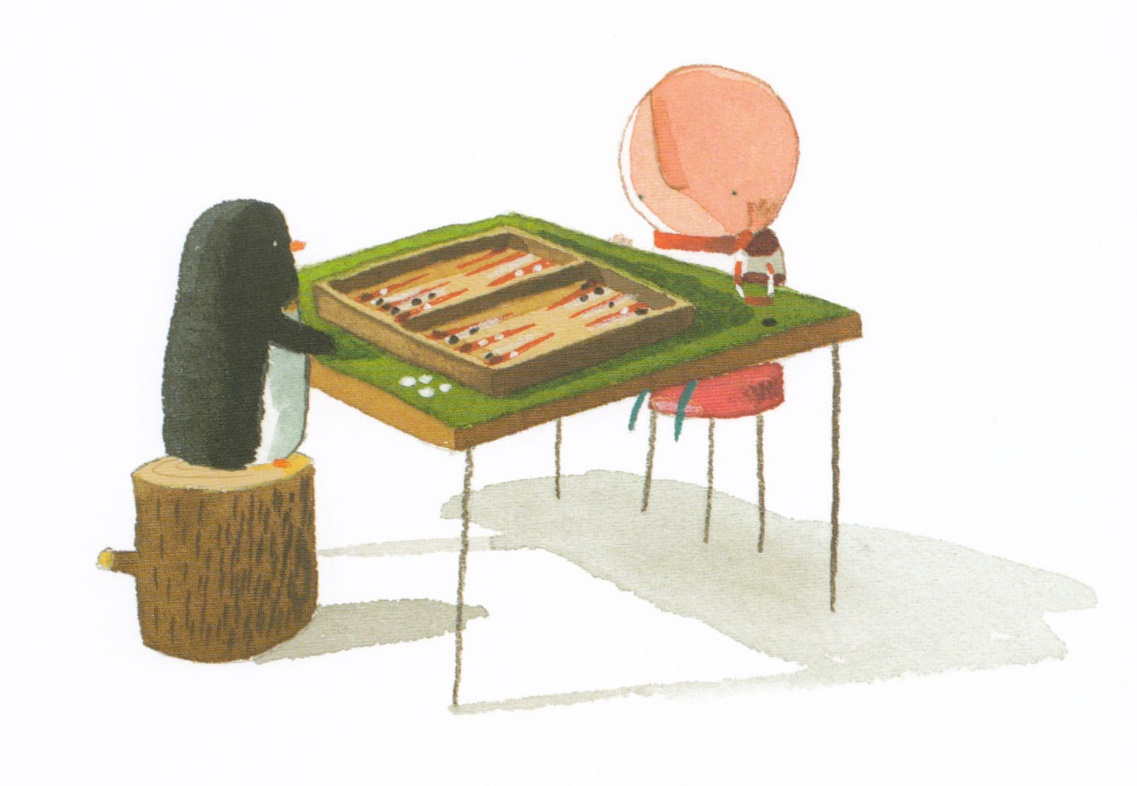 Activities inspired Up and Down 
a picture book by Oliver Jeffers
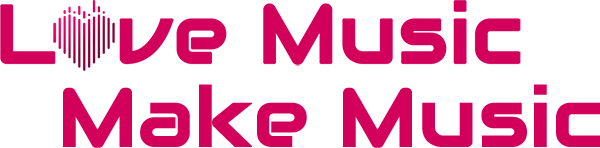 Together Wherever We Go
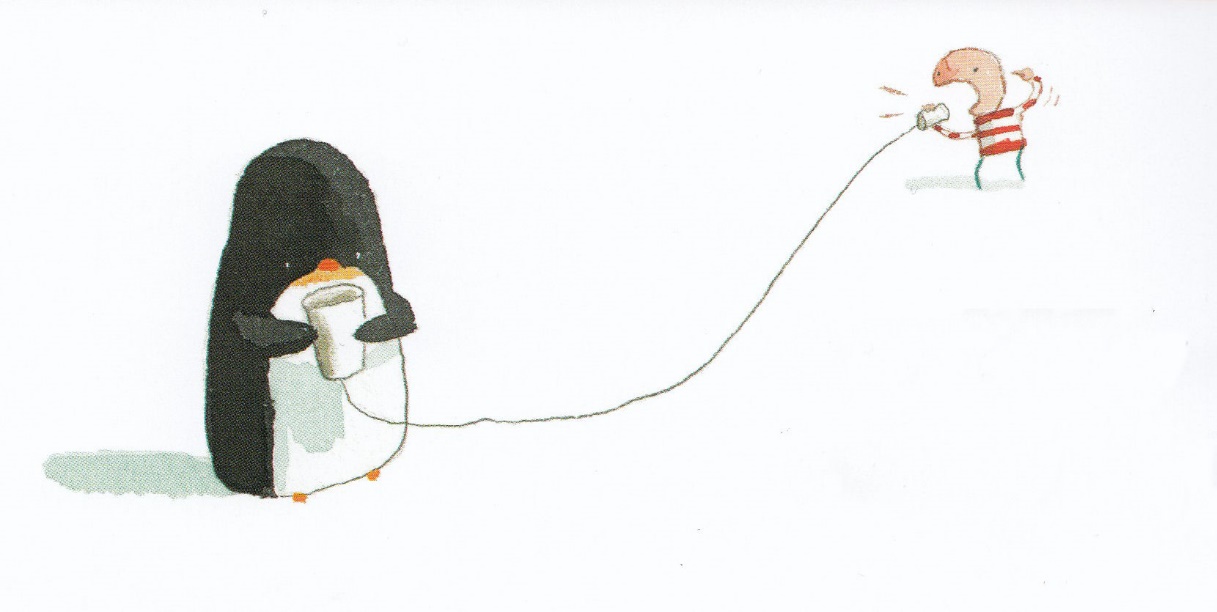 Wherever we go, 
Whatever we do,
We’re gonna go through it together
We may not go far,
But sure as a star,
Wherever we are, it’s together
Wherever I go, I know he goes
Wherever I go, I know we go

No fits, no fights, no feuds and no egos
Amigos
Together!
Through thick or through thin
All out or all in
We lose or we win, but we know
With you for me, and me for you
We’ll muddle through 
Whatever we do
Together, wherever we go!
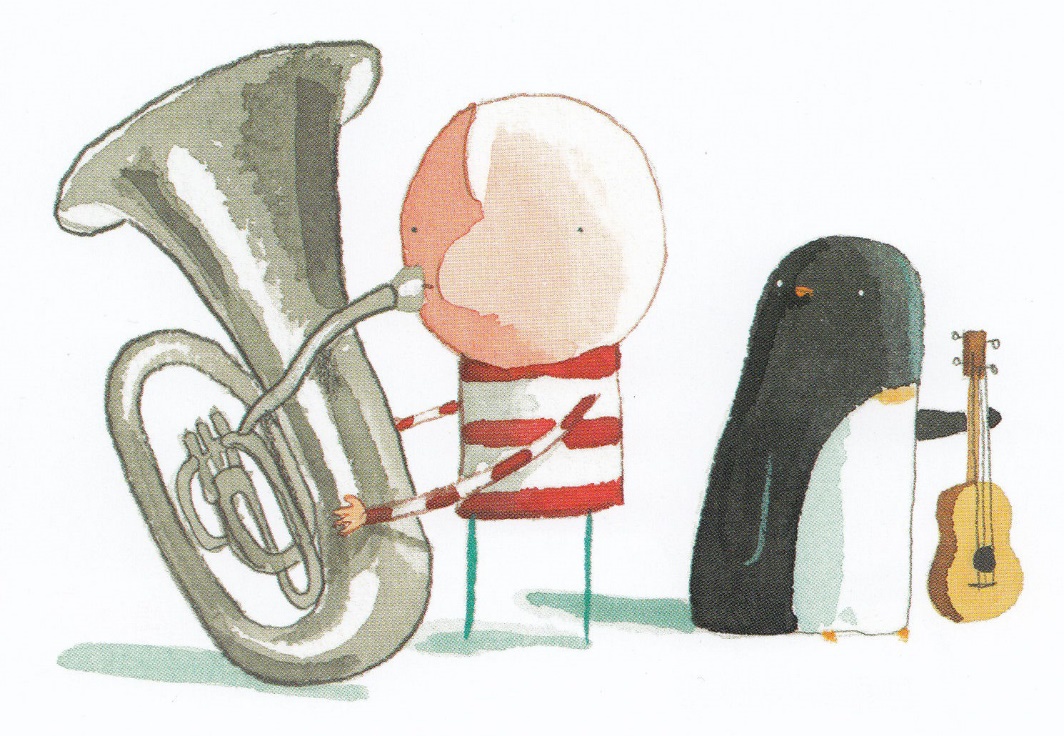 Flying Round
I’d like to fly an aeroplane,
   and land it on the moon

I’d like to fly an aeroplane, 
  or sail in an air balloon
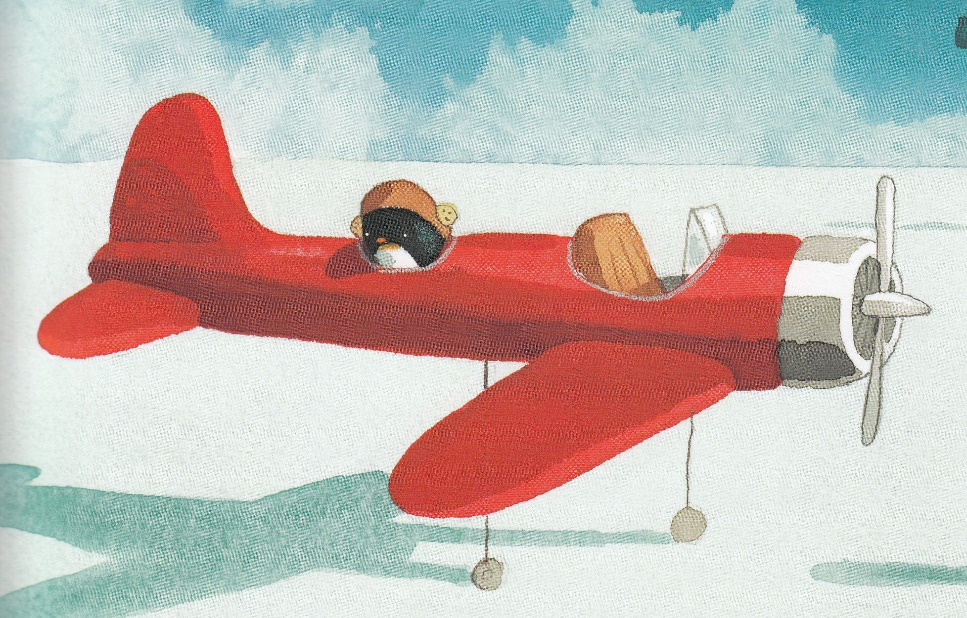 Soaring up high 
    in the blue sky

Gliding, swooping, 
    I will fly
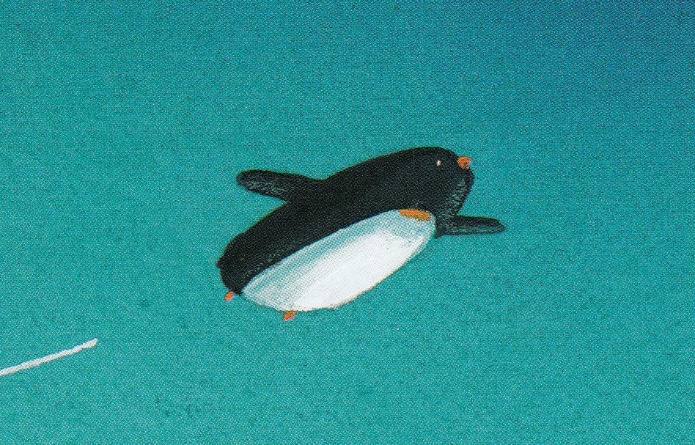 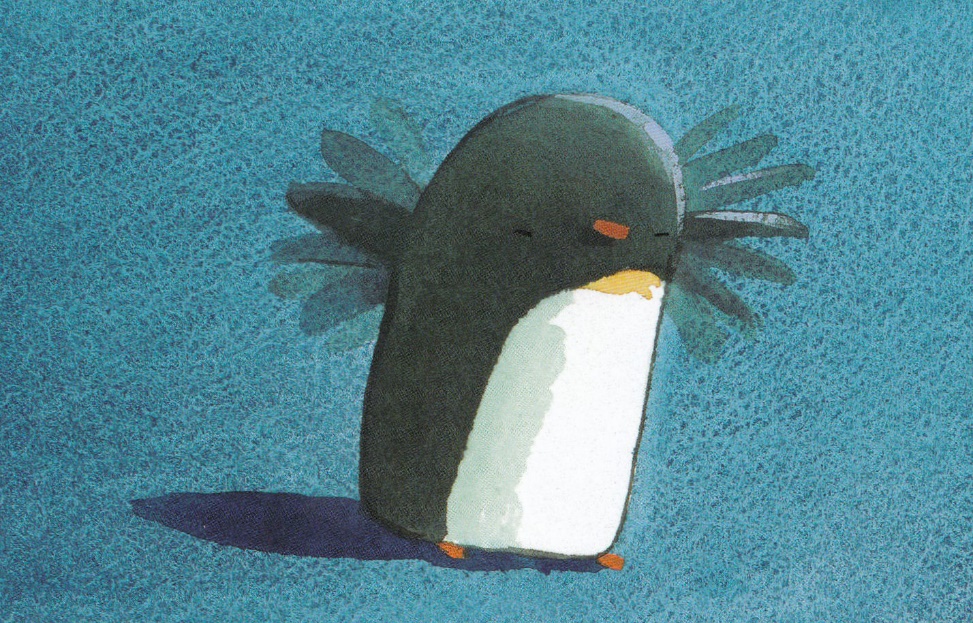 I’ll flap my wings like this
I’ll flap them up and down

Flapping my wings might just be the thing 
   to get me off the ground
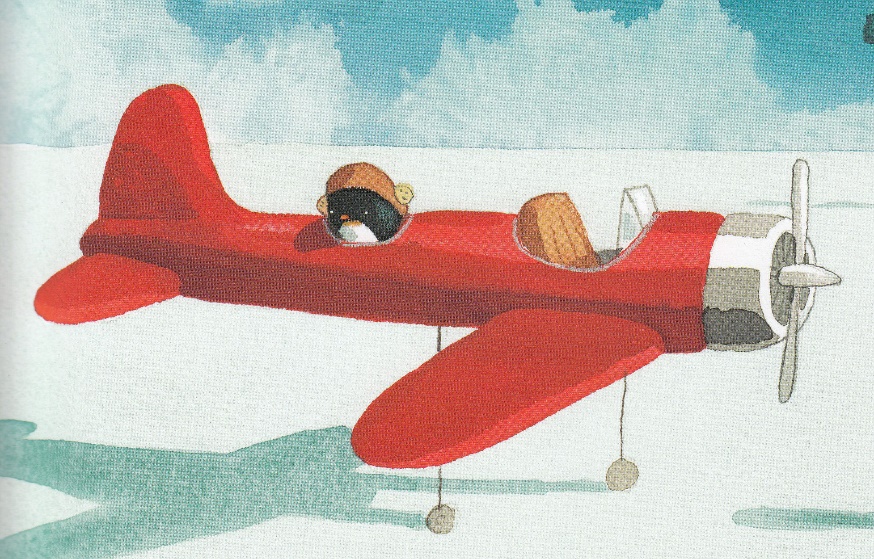 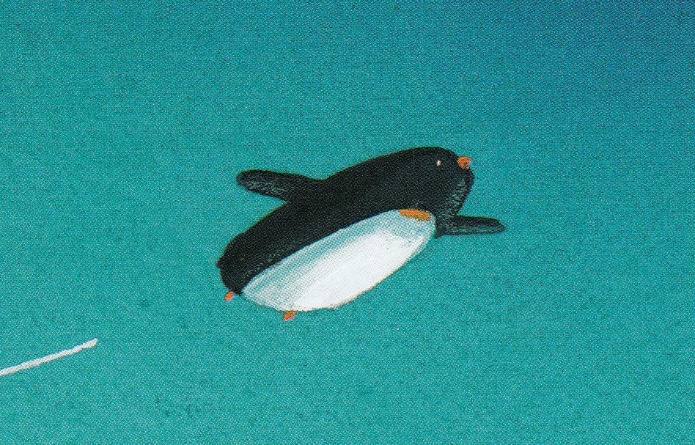 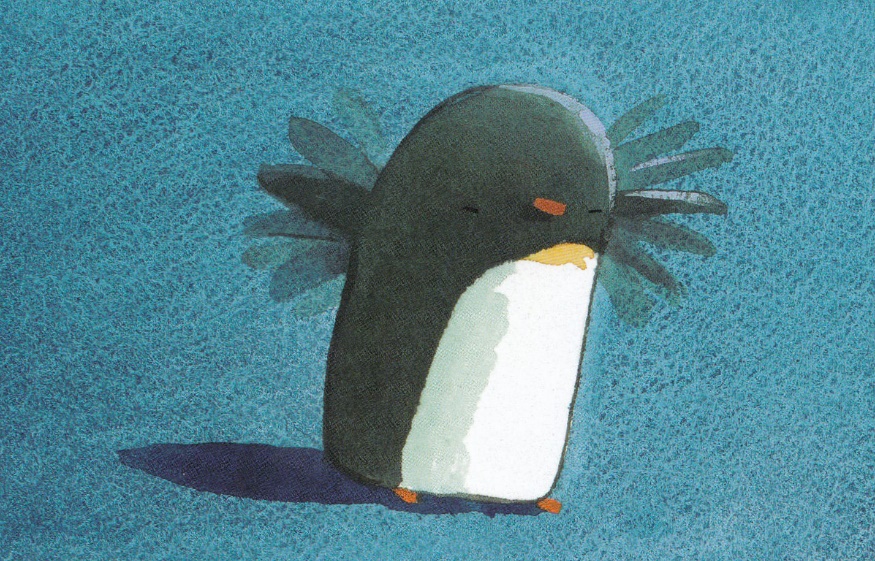 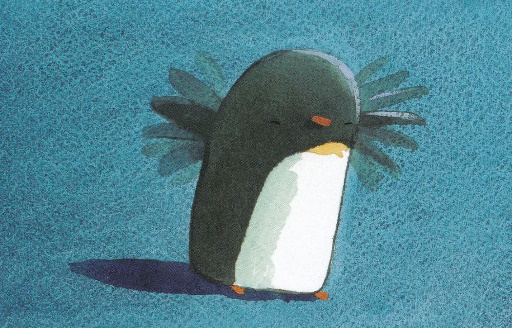 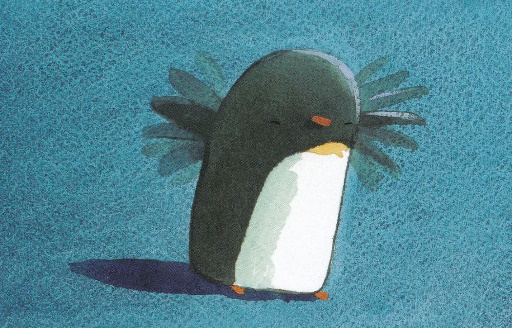 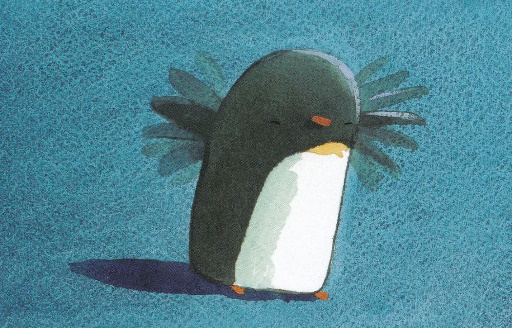 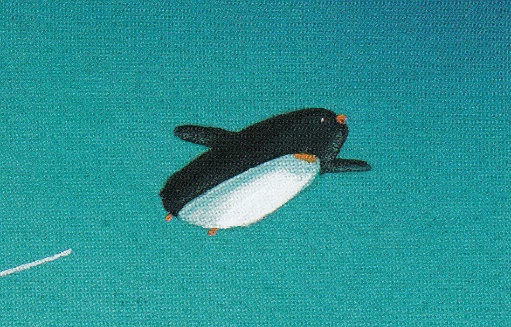 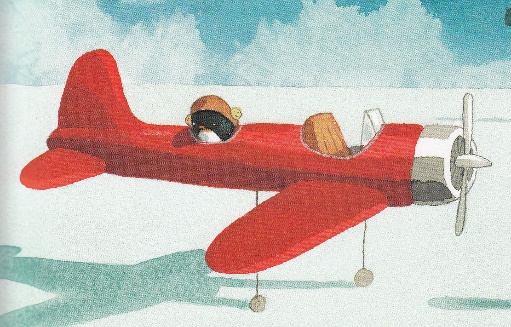 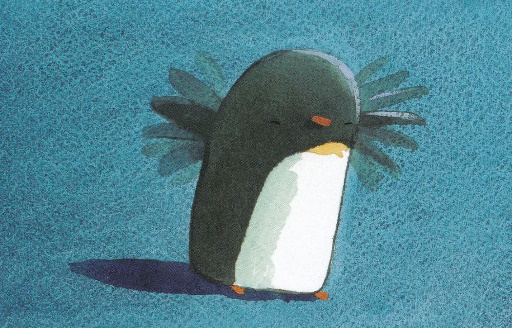 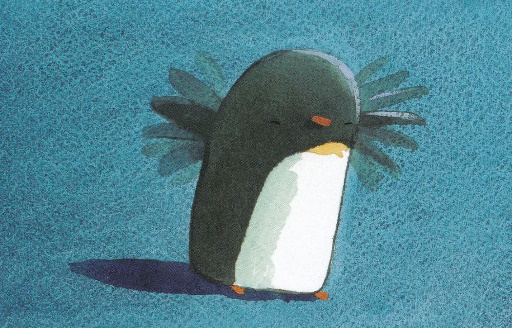 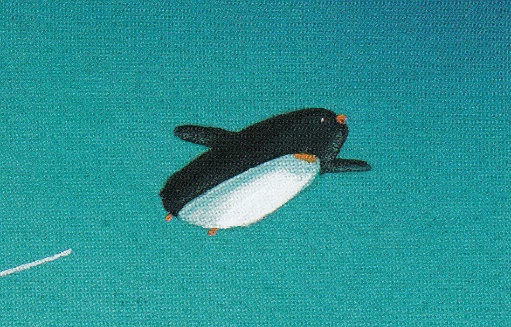 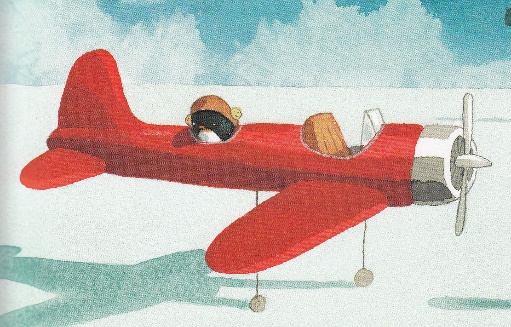 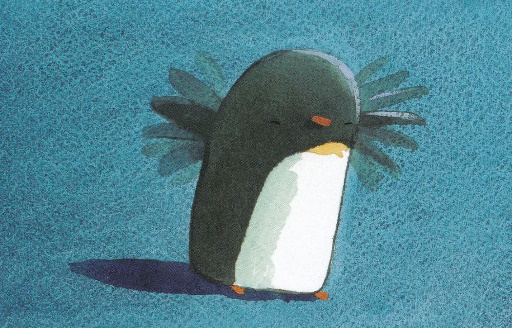 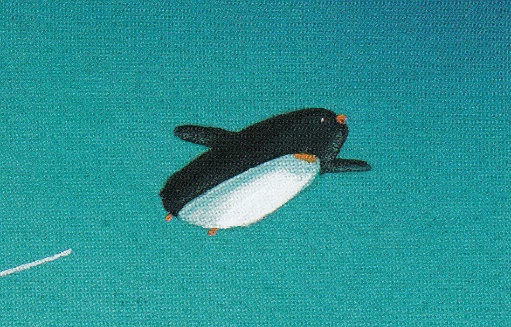 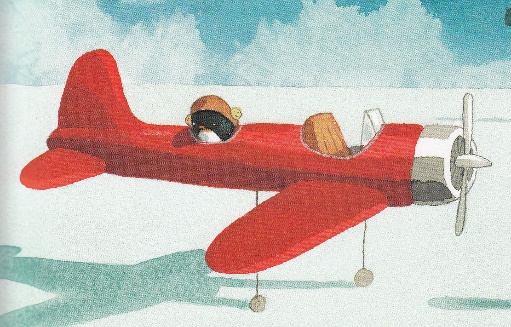 Flying Round
optional extras
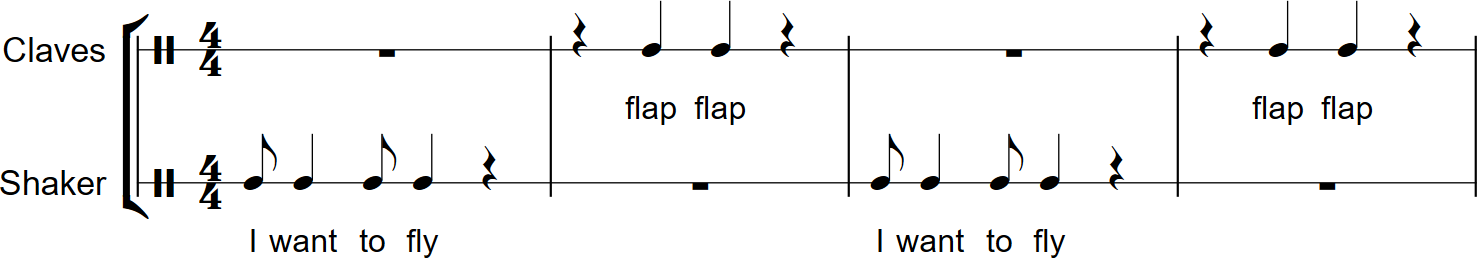 Flying Round
optional extras
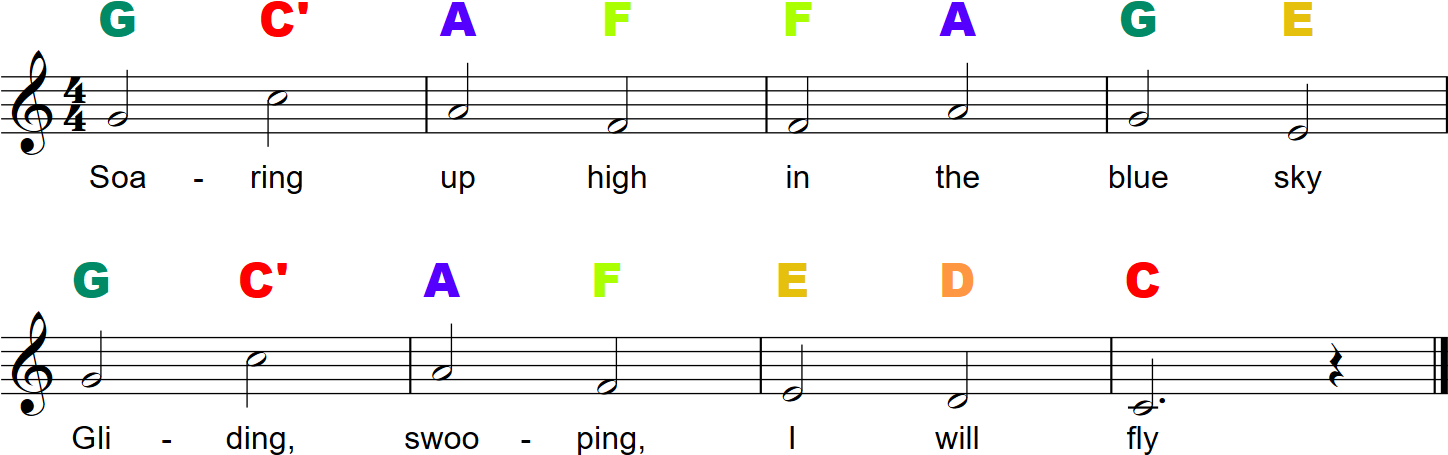 The Same Moon
Can my friend see the same moon as me?
High up above in the night’s starry sea
Do they know I can see the same sky?
Can my friend see the same moon as me?
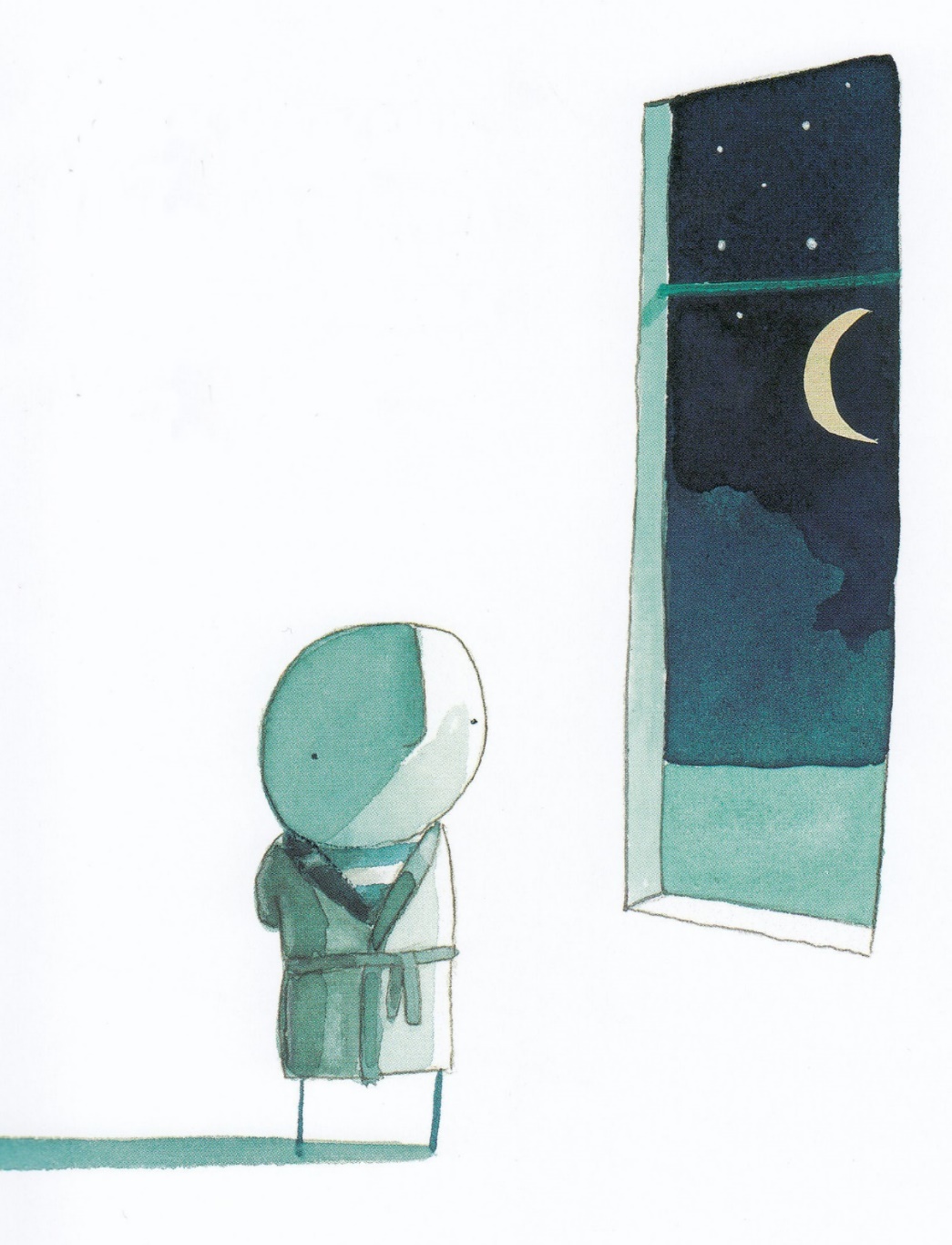 Fly up moonbeams
Shine down moonlight
Send up my dreams
Can my friend see 
    the same moon as me?
The Same Moon
optional extras
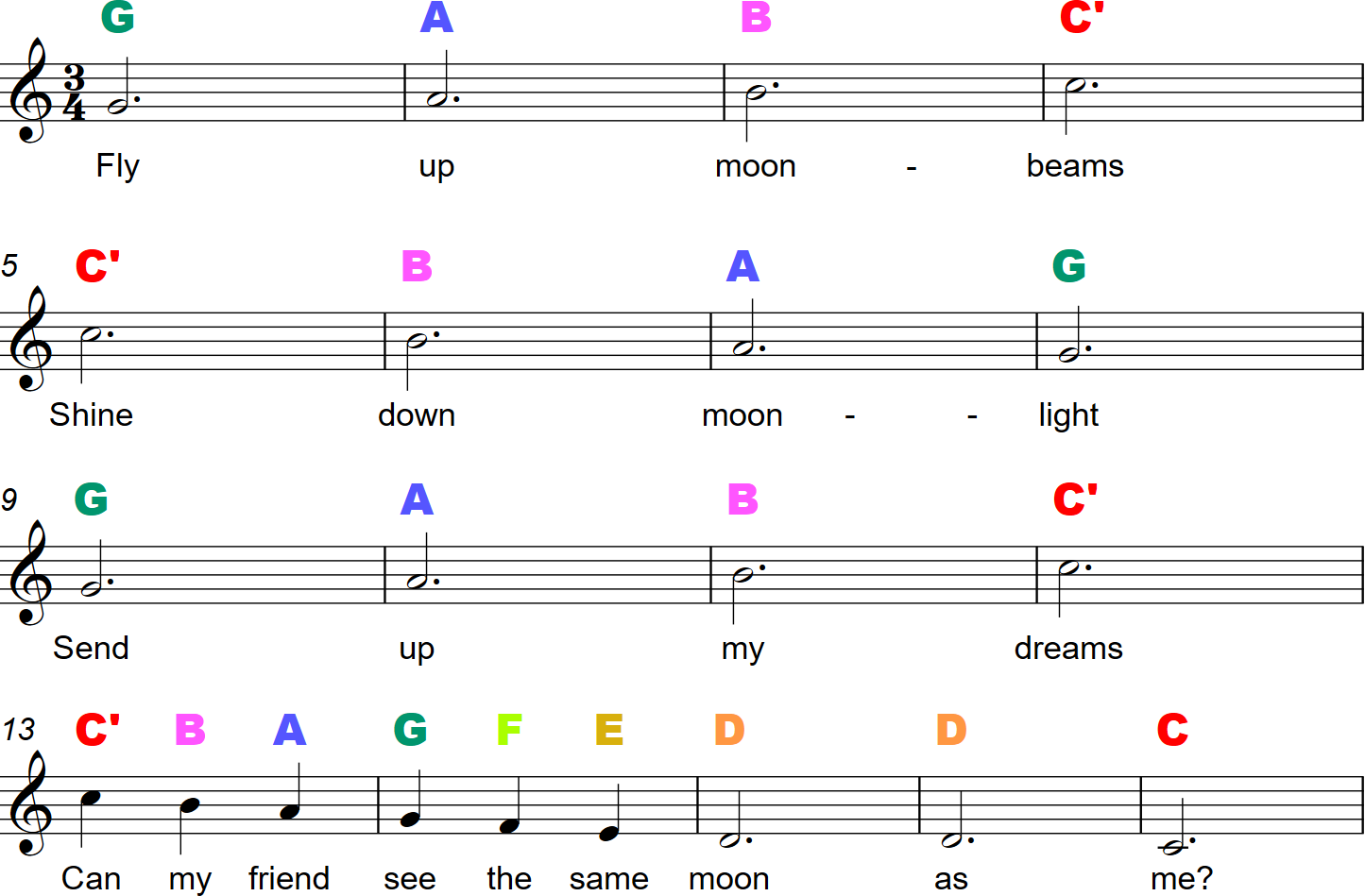 The Same Moon
optional extras
1
2
3
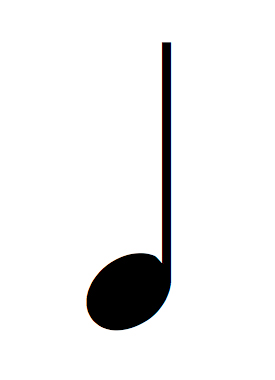 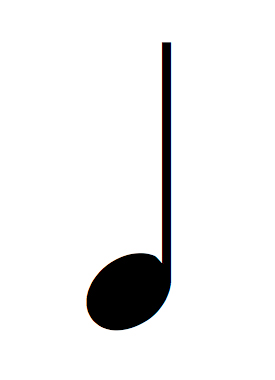 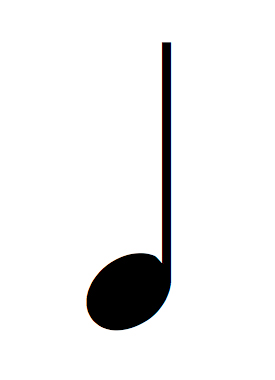 1
2
3
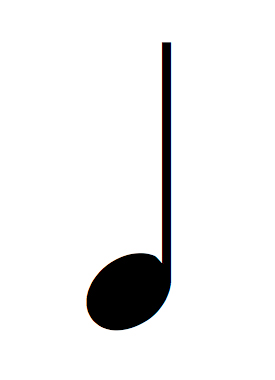 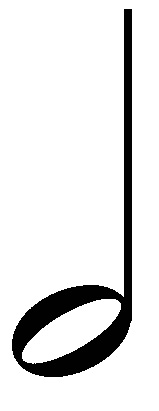 1
2
3
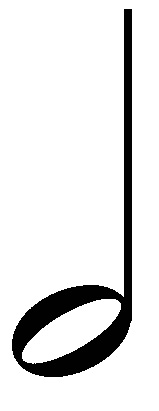 friend
Can
my
see
the
same
moon
as
me?
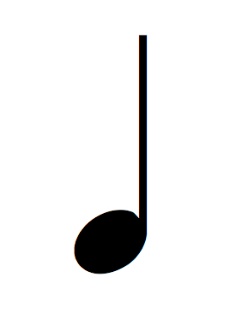 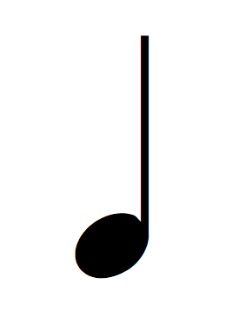 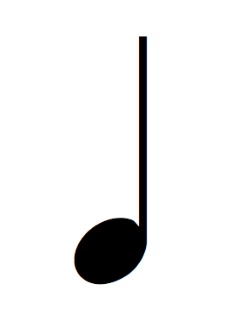 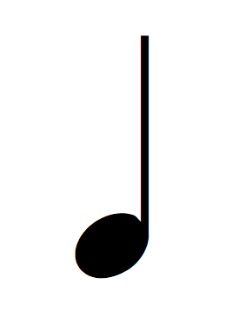 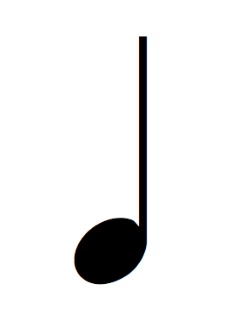 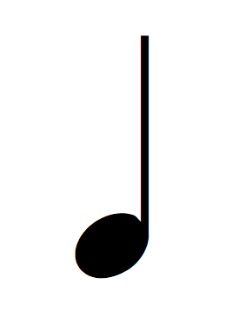 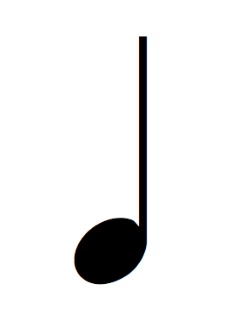 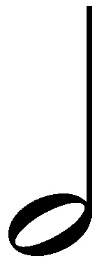 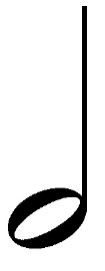 High
up
a -
bove
in
the
night’s
ry
sea
star -
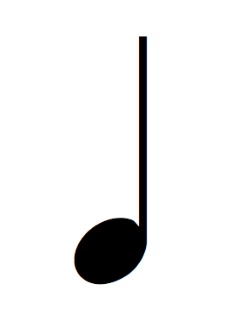 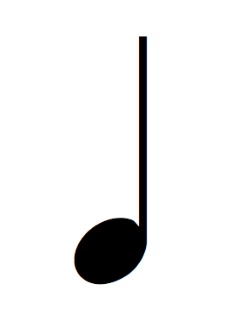 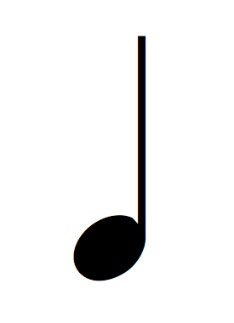 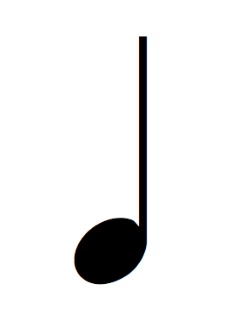 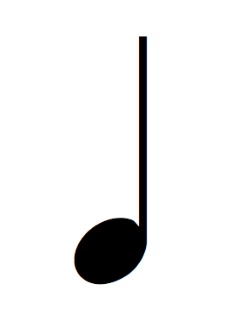 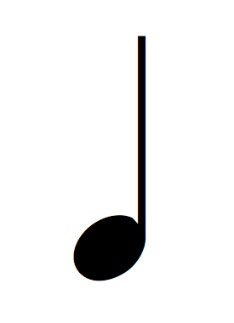 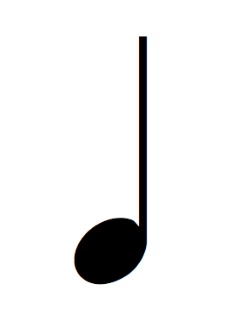 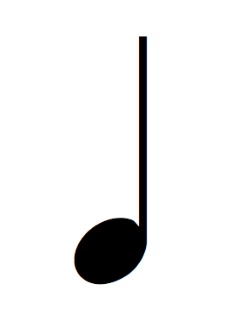 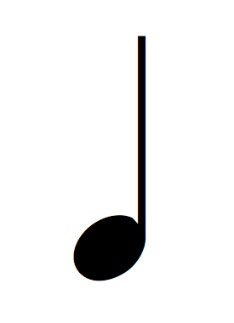 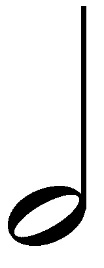 know
can
Do
they
I
see
the
same
sky?
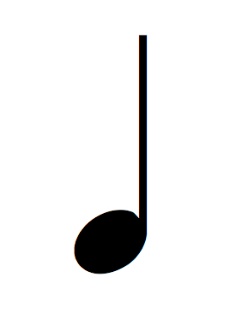 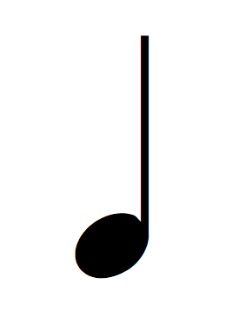 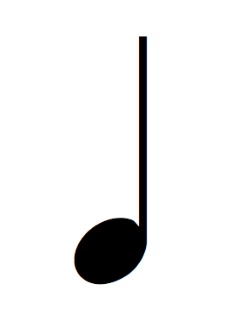 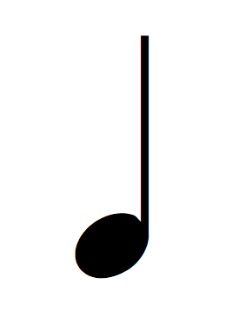 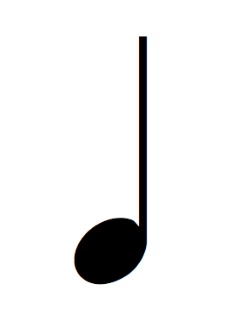 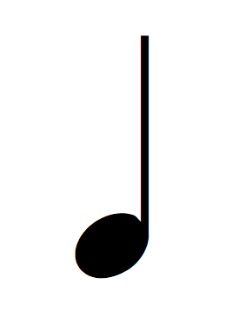 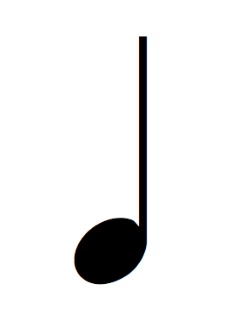 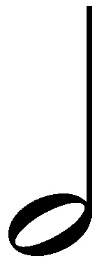 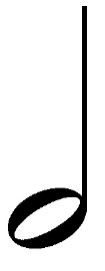 Can
my
friend
see
the
same
as
me?
moon
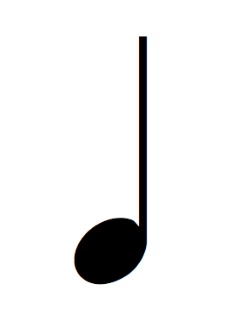 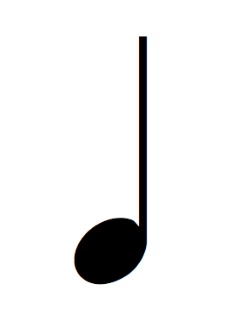 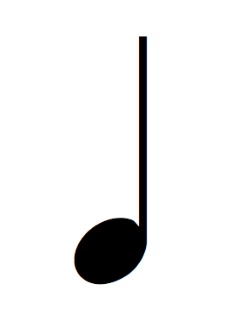 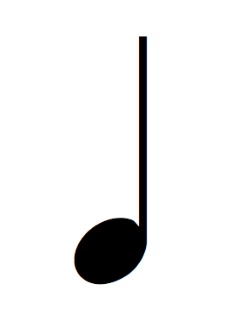 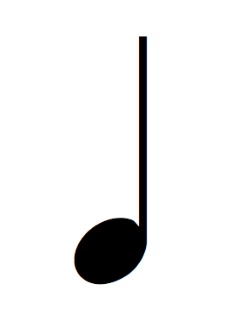 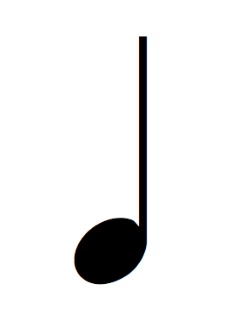 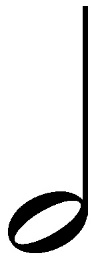 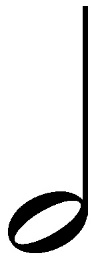 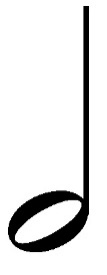 Thank you for being a friend
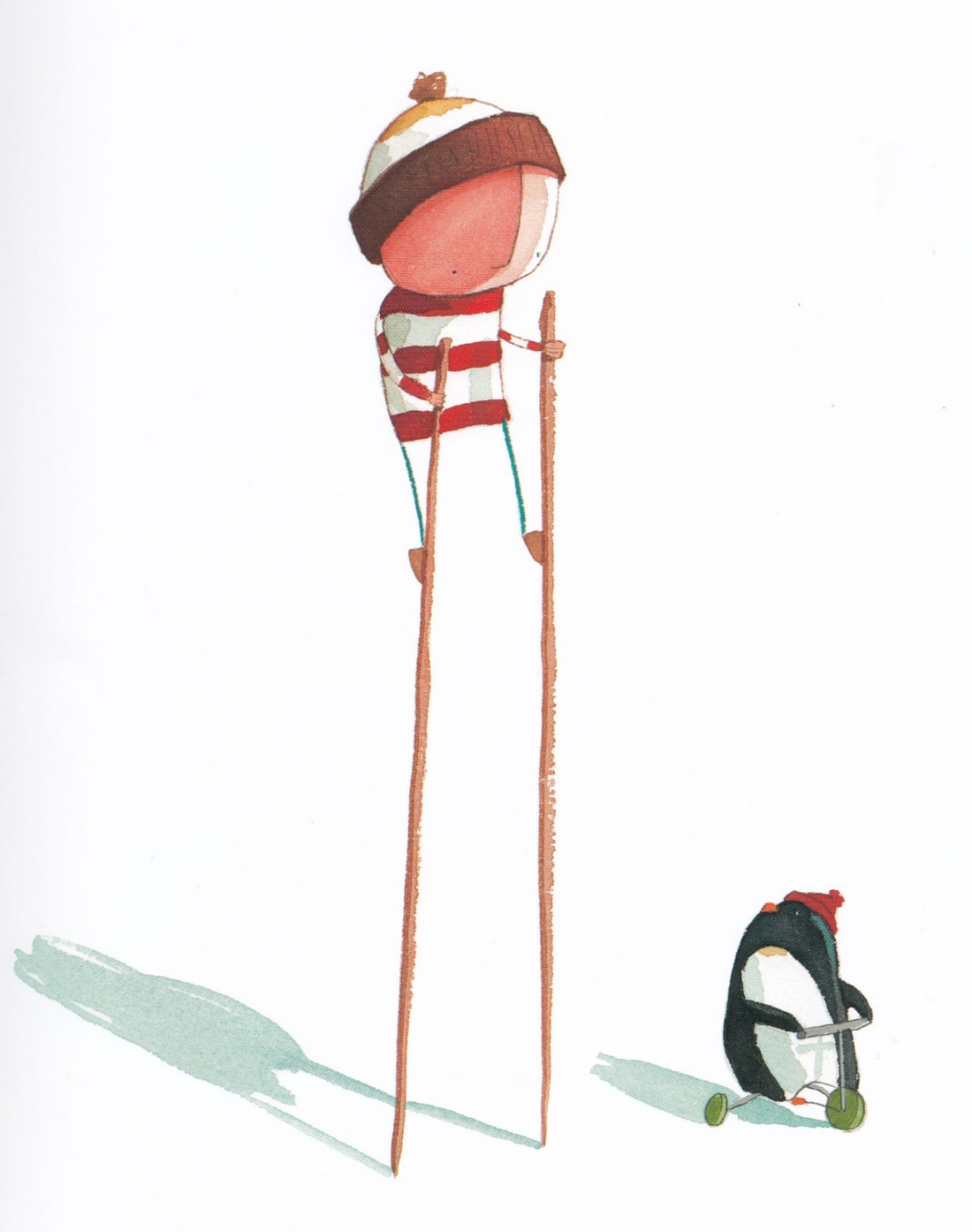 Thank you for being a friend
Travelled down the road 
    and back again

Your heart is true, you’re a pal
    and a confidant
I’m not ashamed to say, 
I hope it always will stay this way

My hat is off, won’t you stand up 
     and take a bow
And if you threw a party, 
Invited everyone you knew

You would see the biggest gift 
     would be from me

And the card attached would say
Thank you for being a friend

Thank you for being a friend

Thank you for being a friend


Thank you for being a friend
I wanna thank you

I wanna thank you

I wanna thank you
If ever you have a dream
I’ll be there however hard it seems
If things go wrong, 
I will catch you when you fall
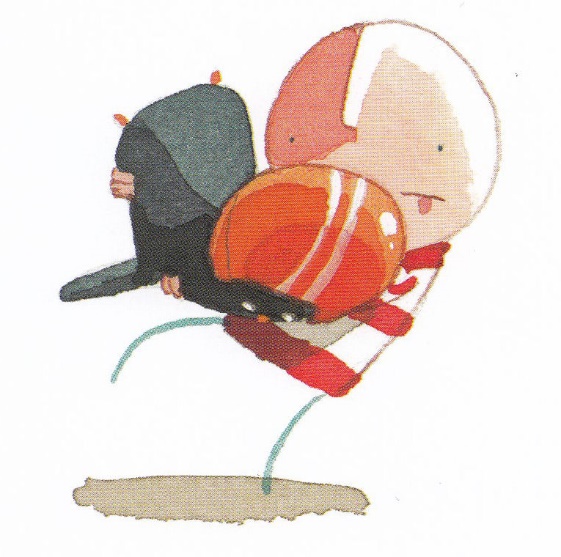 I’m not ashamed to say, 
I hope it always will stay this way

My hat is off, won’t you stand up 
     and take a bow
And when we both get older, 
With walking sticks and hair of grey

Have no fear, 
Even though it’s hard to hear, 
I will stand up close and say
Thank you for being a friend

Thank you for being a friend

Thank you for being a friend

Thank you for being a friend
I wanna thank you

I wanna thank you

I wanna thank you

I wanna thank you
Thank you for being a friend

Thank you for being a friend

Thank you for being a friend


				    Thank you for being a friend
I wanna thank you

I wanna thank you

I wanna thank you
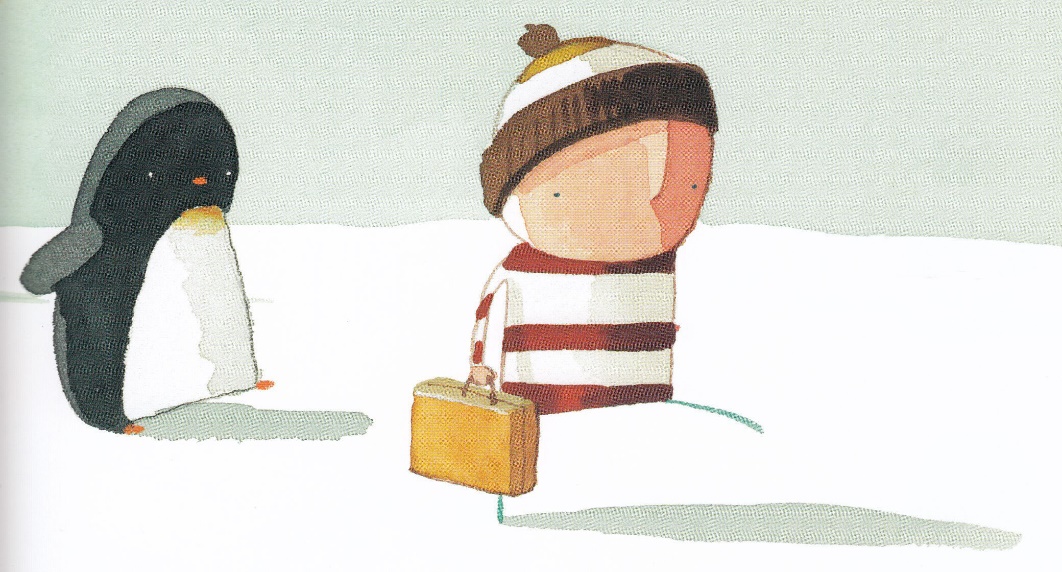